U’shti’ldi’li’k-zaman тalaby
(koy’chi’ng)


                                                     O’tkizgen:Aqshuqyr mektep-li’tcei’inin’  bi’ologi’ya pa’ninin’                        mug’alimi: Zhetkizgen Ayan
topqa bo’ly’   Разделить на группы   Division into groups                a’n  shyrqai’Iq!                                                                                              Давайте,поЕм!                                                                           Let’s sing!
A’rqas’an ku’n so’nbesi’n!
Aspannan bult to’nbesi’n!
Qasymda bolsyn anam,
Bolai’yn men de aman..
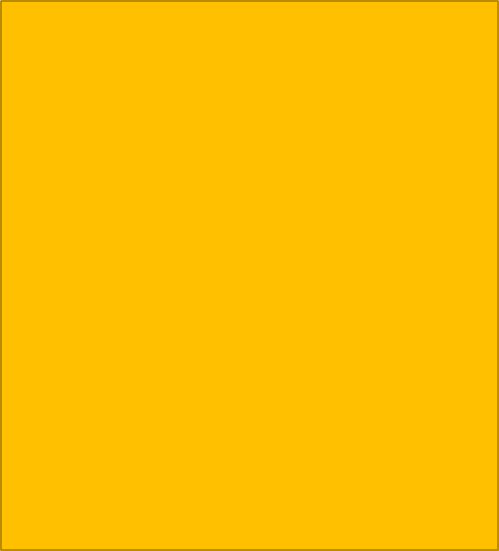 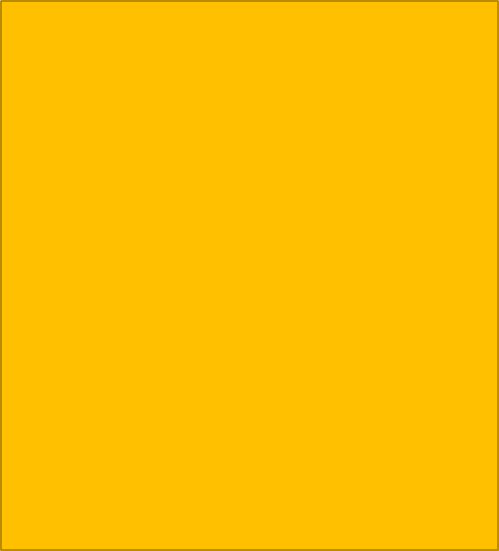 Пусть всегдa будет солнце!       
Пусть всегда будет небо!
Пусть всегда будет мама-
Пусть всегда буду я!
May there always be sunshine!
May there always be blue skies!
Mar there always be mommy,
May there always be me!
Adasqan g’ylymdar
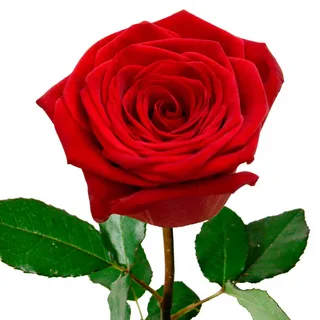 BOTANY
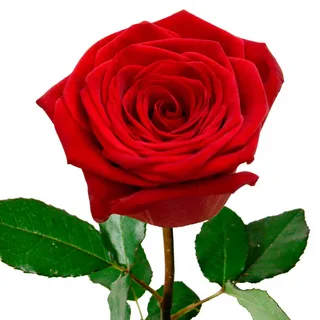 BOTANY
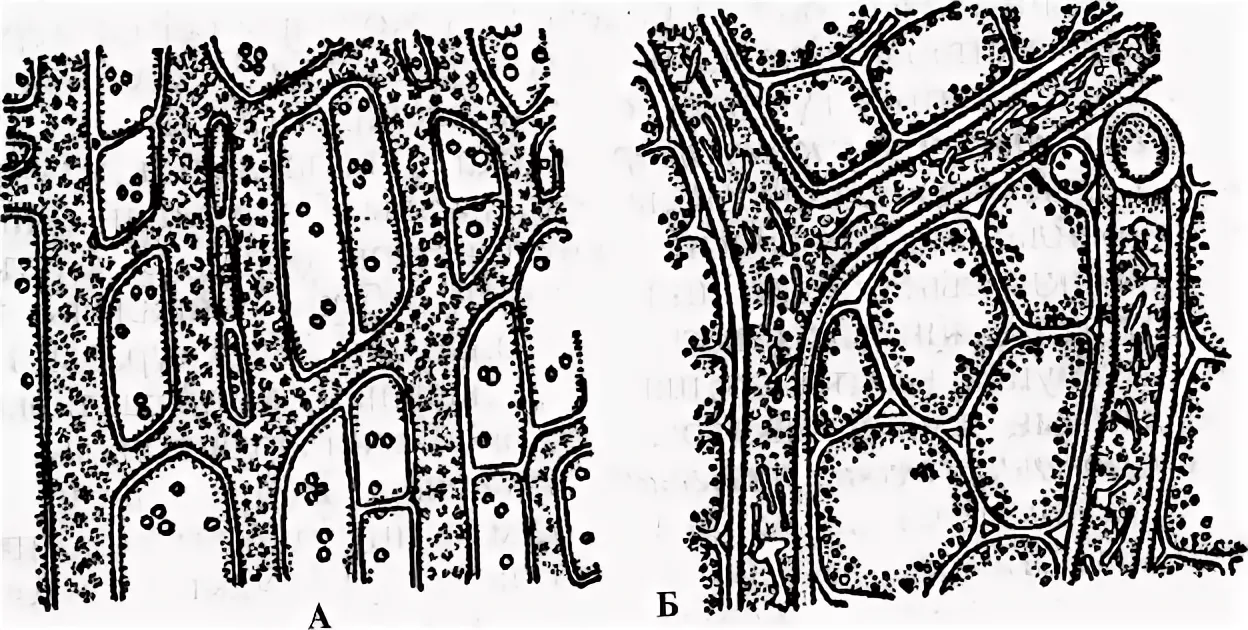 Histology
MYCOLOGY
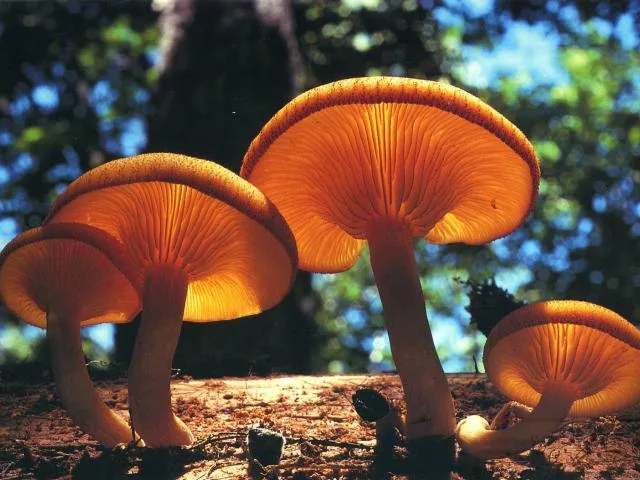 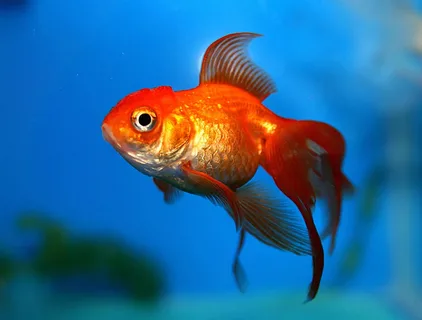 ICHTHIOLOGY
OSTEOLOGY
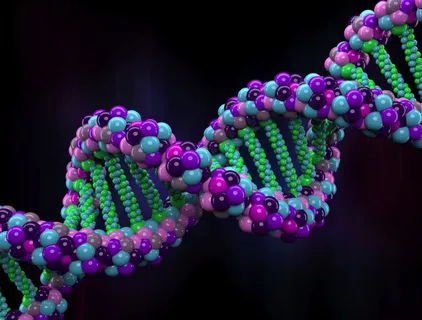 GENETICS
Mi’g’A SHABy’YLne bai’qadYnYz?    Что вы заметили?            What did you notice?
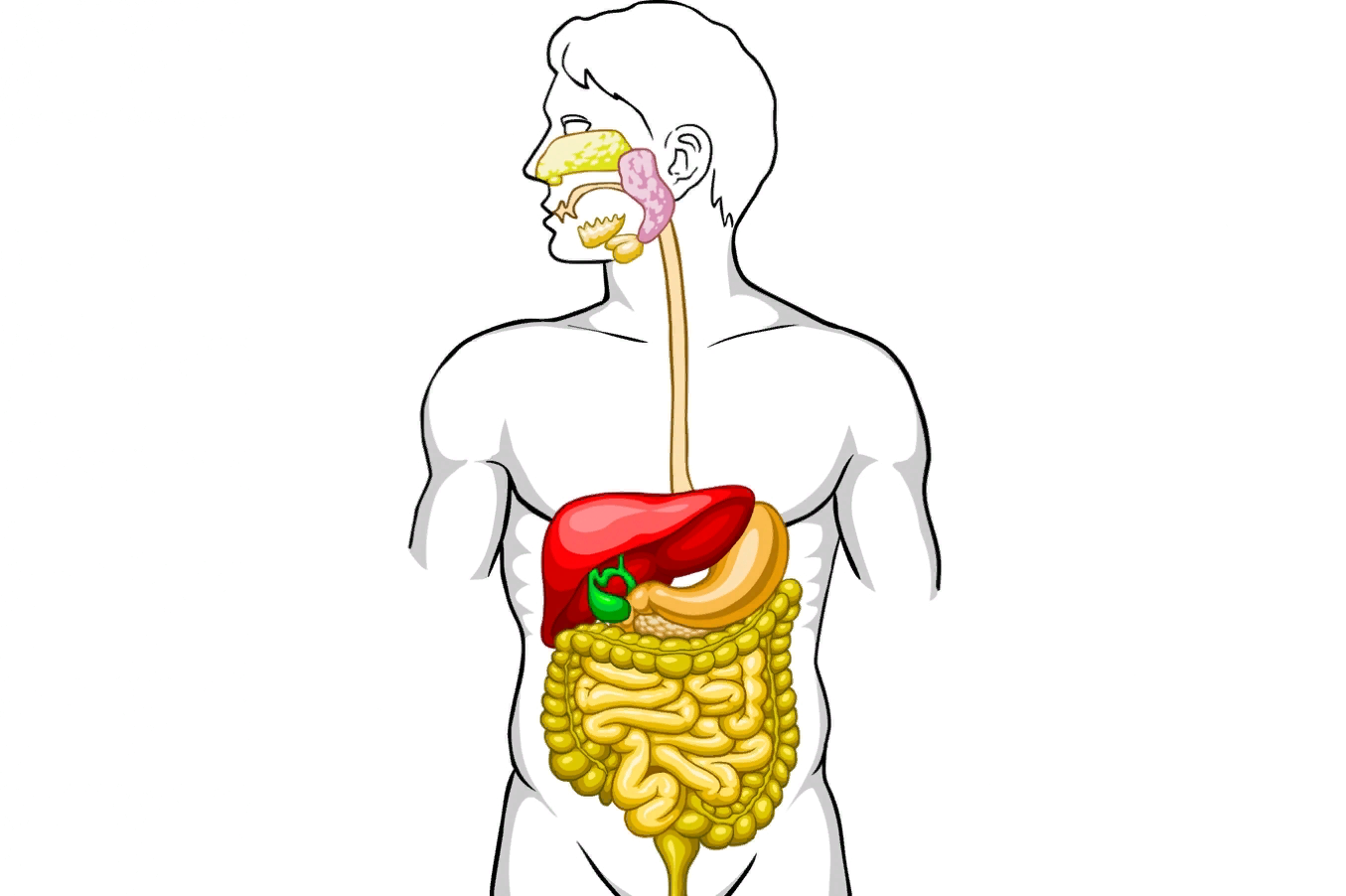 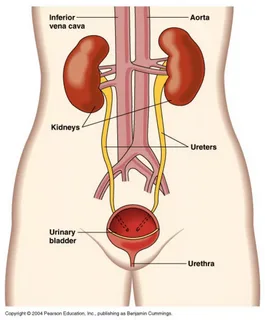 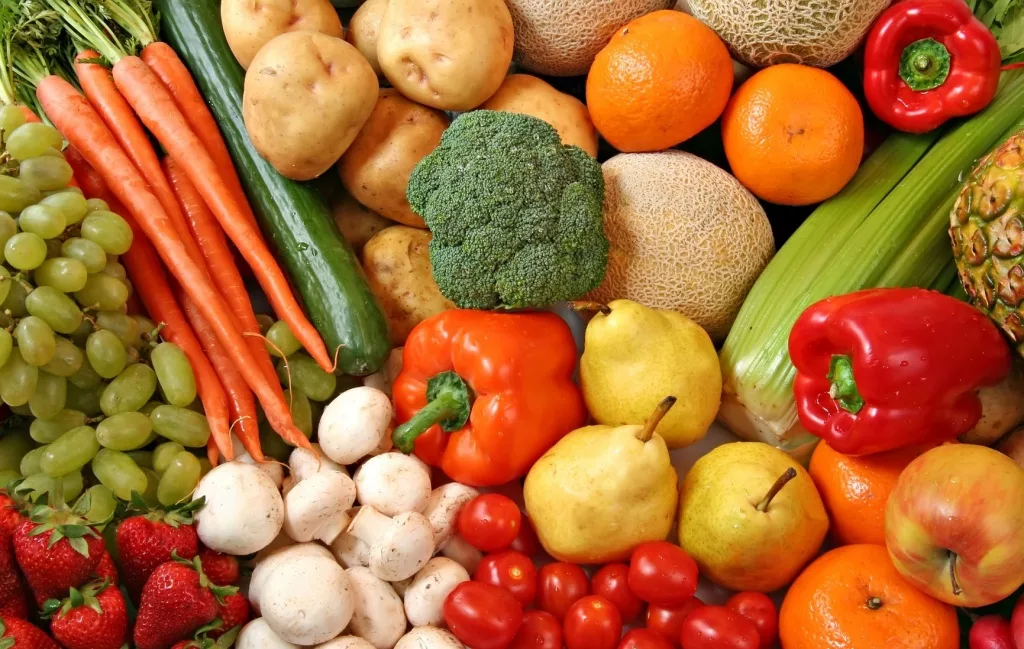 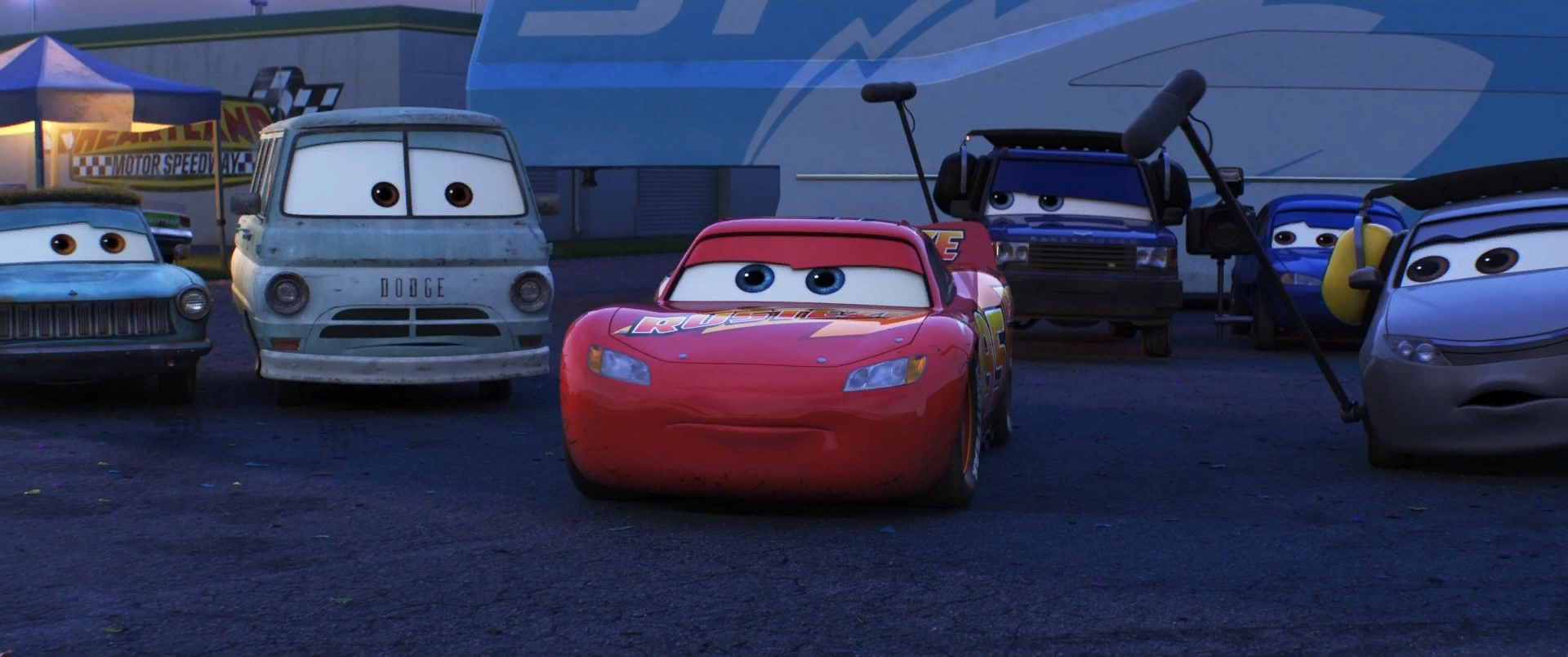 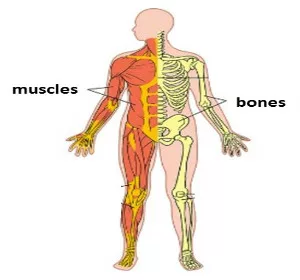 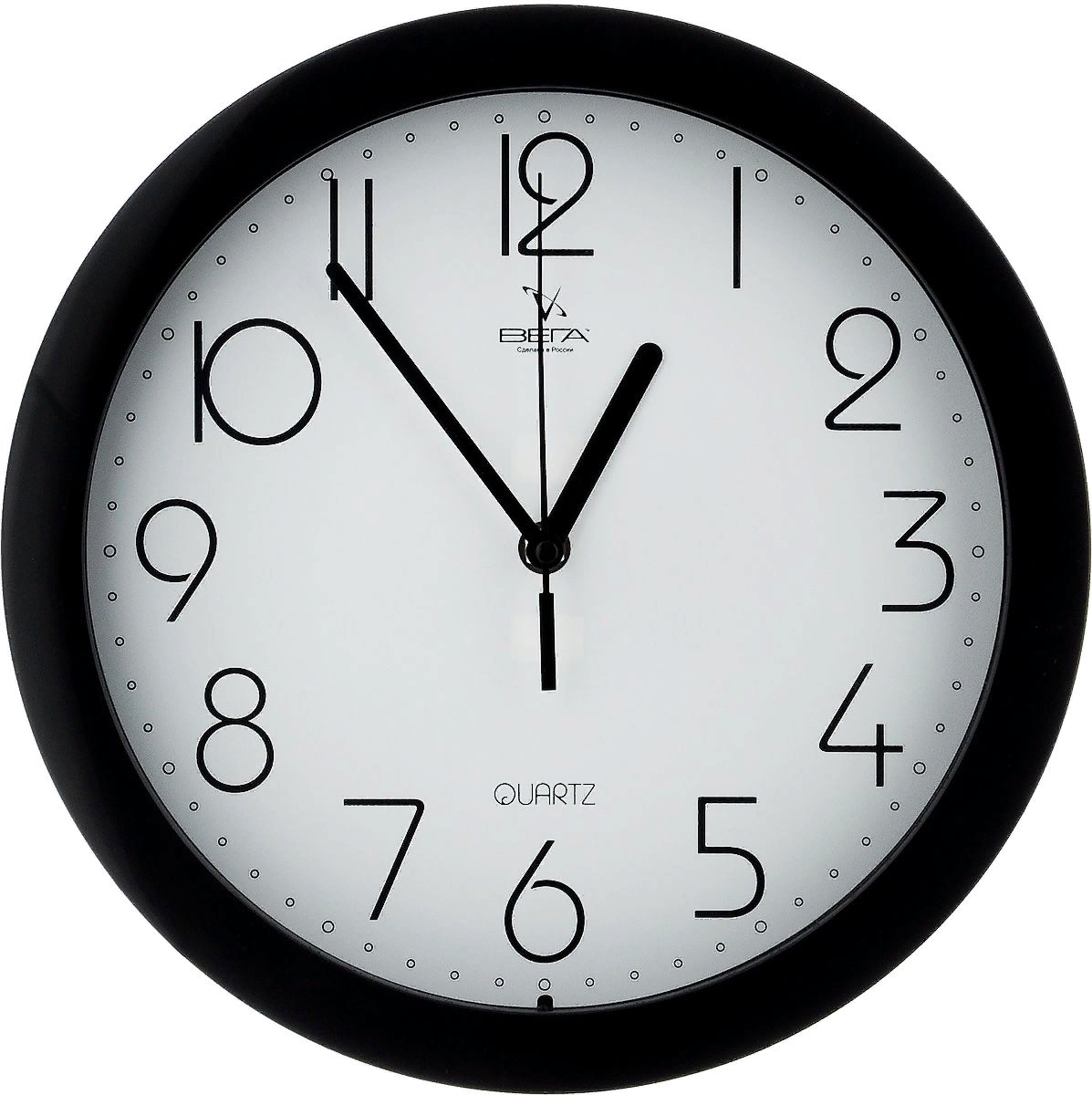 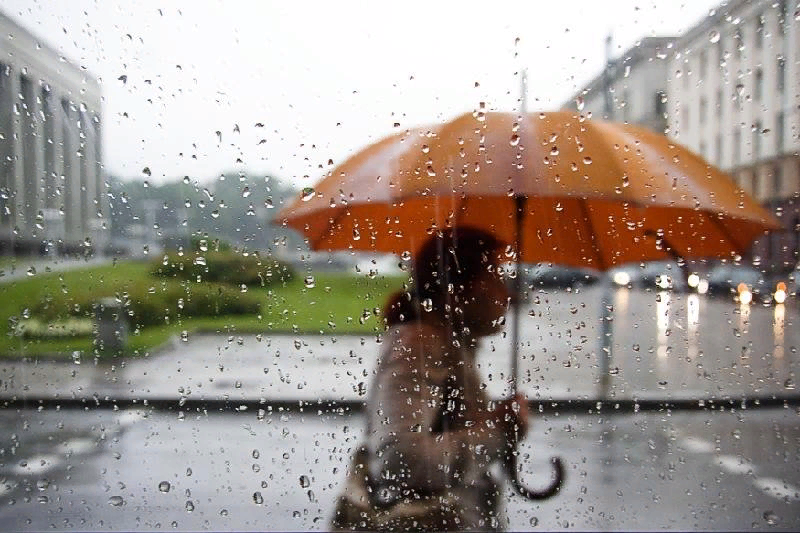 MAQAL-MA’TEL    пословицы      proverbs
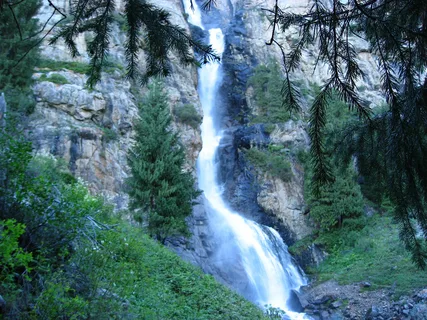 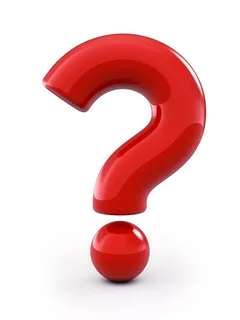 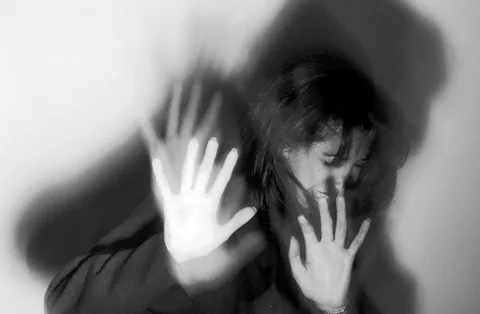 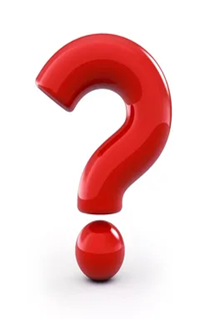 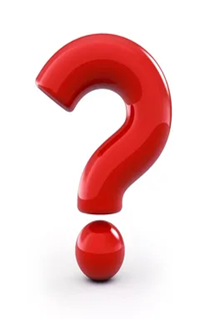 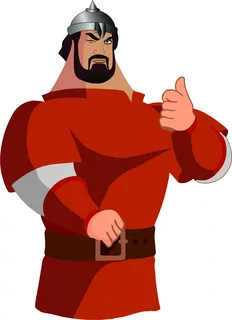 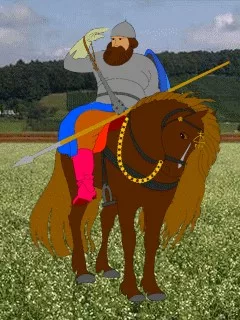 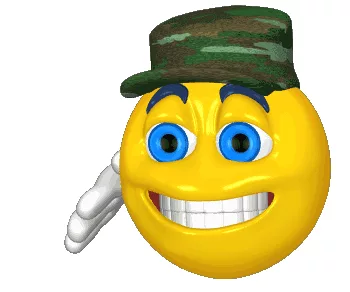 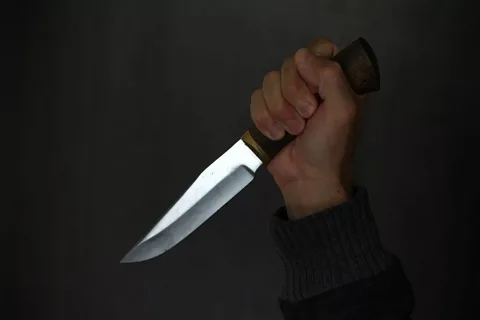 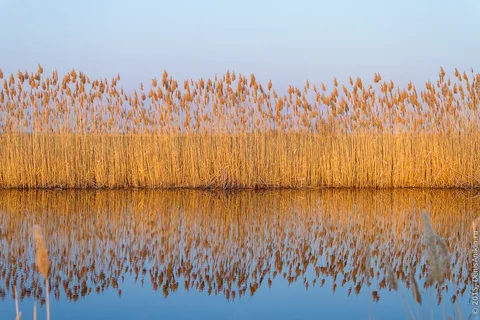 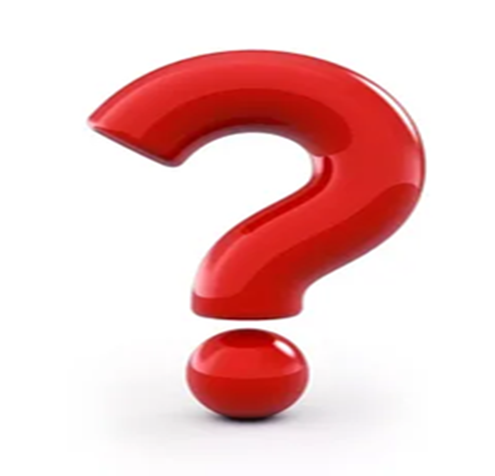 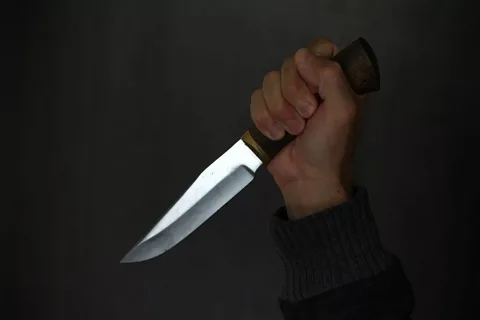 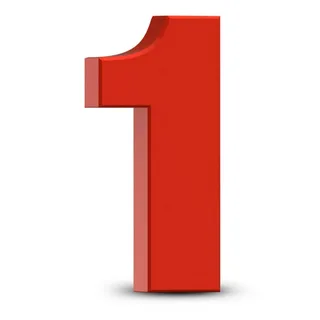 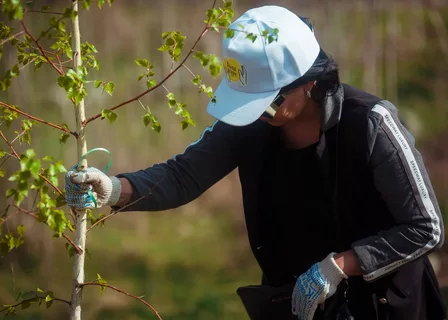 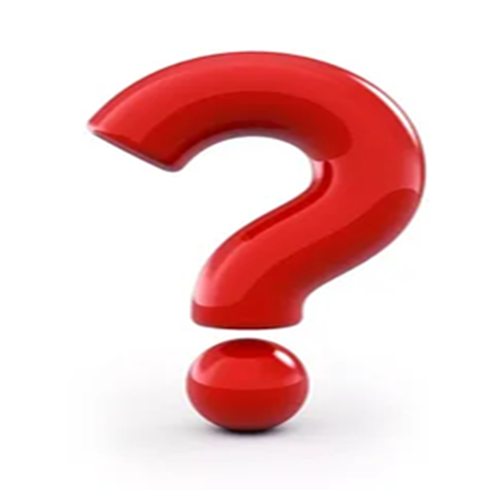 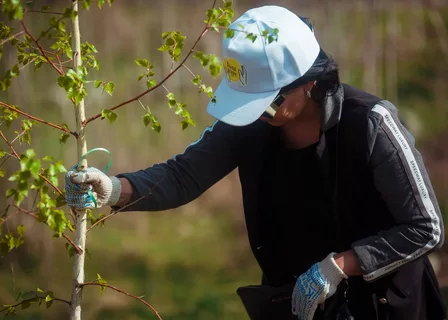 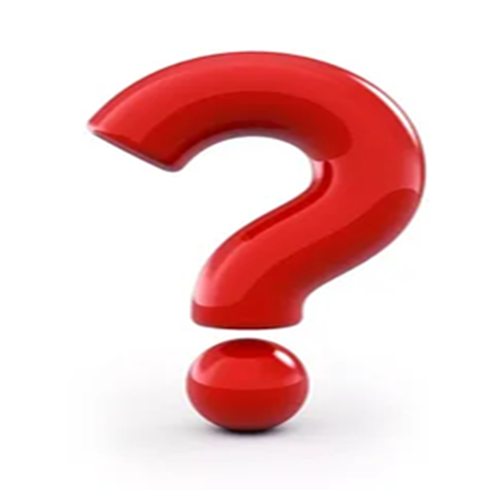 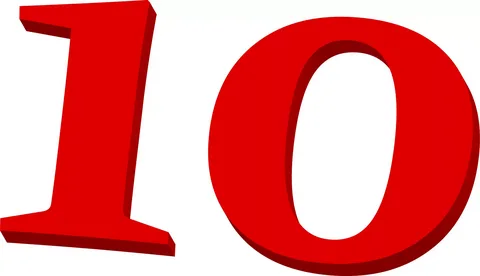 Ішің ауырса-аузыңды тый!
Бір қой егіз туса-бір түп жусан артық шығады
NAZARLARYN’YZG’A RAQMET!!!